Malum per Die…
An Apple a Day…
Wedding of Peleus and Thetis
Eris (Discord)
καλλεστι
Atalanta and Hippomenes
Atalanta and Hippomenes
Golden Apples of the Hesperides
11th of Hercules’ 12 Labors
Hercules’ Labors…Why?
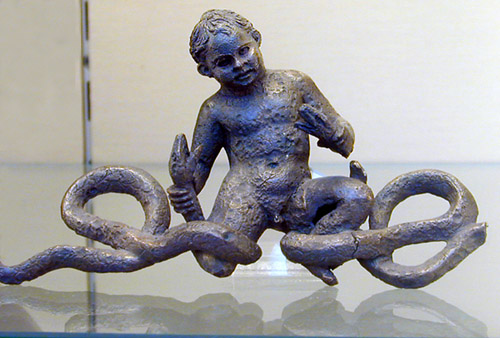 Eurystheus, King of Tiryns and Mycenae
Gardens of the Hesperides, Daughters of Atlas
Problem for Hercules… Where are they?
They are in the north which Hercules doesn't find out until later.  He travels the whole world looking for them. 
The golden apples were a wedding gift from Hera to Zeus.
The apples were guarded by the Hesperides (daughters of Atlas) and a three headed serpent named Ladon.
As he travels looking for the Gardens…Kyknos (son of Ares)
Fought was broken up by a lightning bolt.
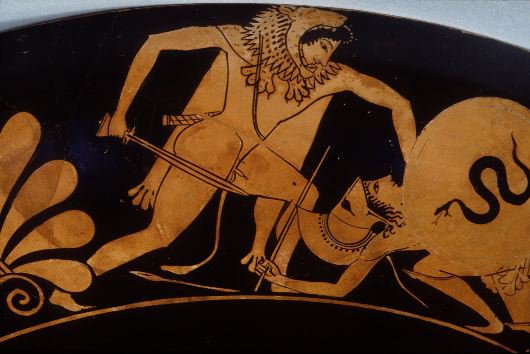 In Illyria…Nereus who knows the location of the apples
As he fights Hercules, he changes his shape in order to escape his hold.  Squeezing tightly, Hercules does not let go and Nereus, the sea-god, is forced to tell the location of the Gardens of the Hesperides.
Now to the Gardens…but…
Antaeus and Busiris, sons of Poseidon
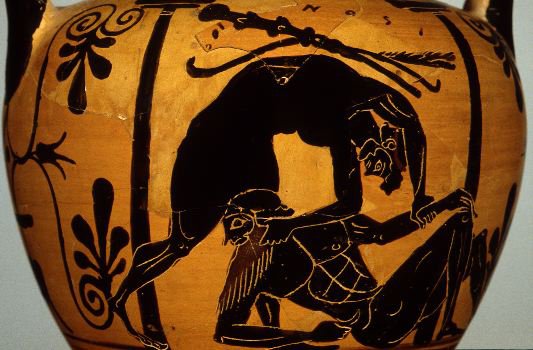 Prometheus on Mt. Caucasus
As a reward, he tells Hercules HOW to get the golden apples…
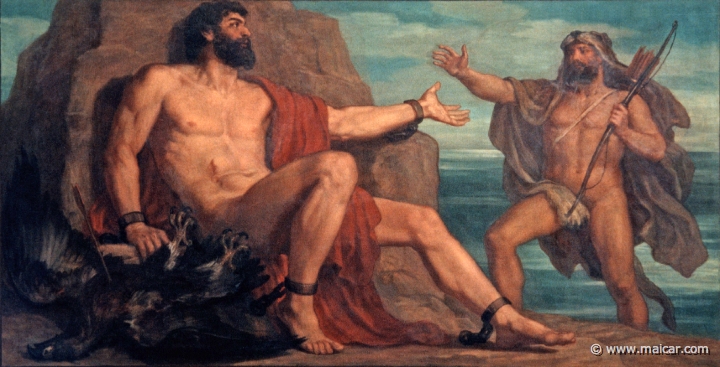 Deception Atlas vs. Hercules
Prometheus: “You have to send Atlas to get them”.
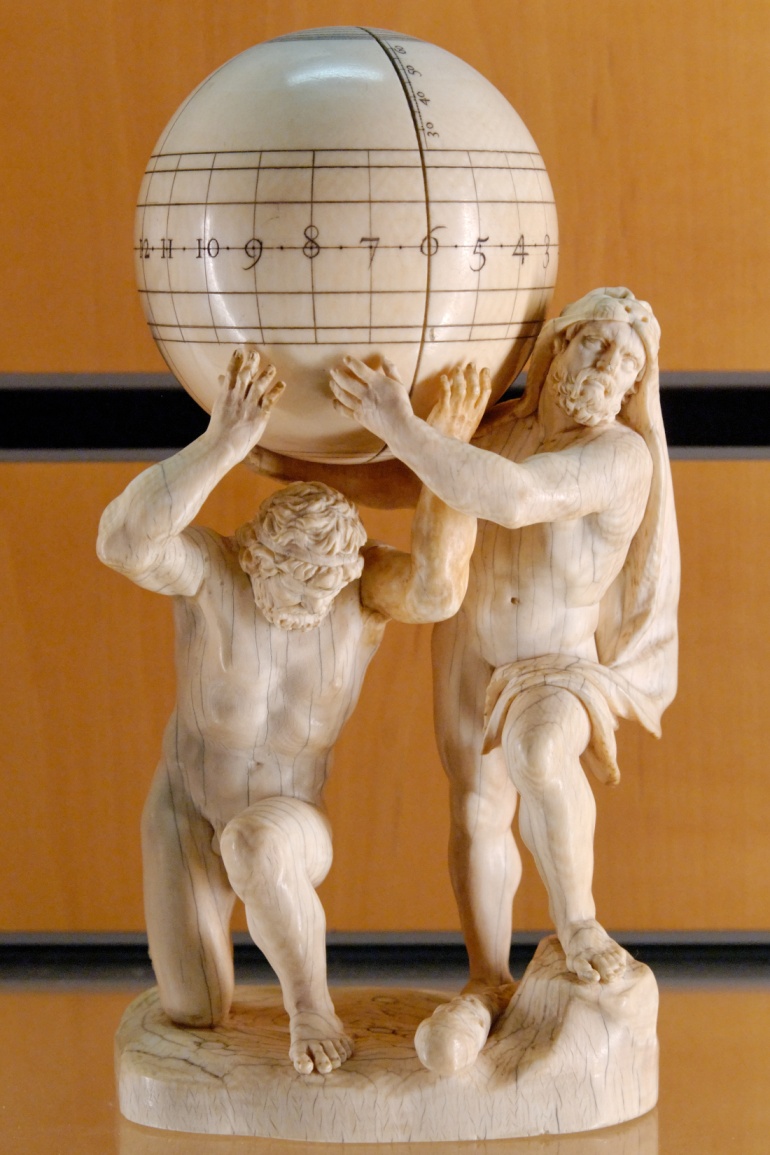 Hercules deceives Atlas